MAN707 Strategy, change & leadership
Culture & Performance
Lecture 9
1
Assessment 3 – Strategy Report
Have you identified 2-3 growth opportunities for your business case?
Need to do a gap analysis to find what these might be (internal situation vs. external and industry environment)

Are these worthwhile exploring?
Need to be linked with the business strategy – vision/ mission/ purpose
If the current strategy/ purpose of the business are not clear, this may need to be looked at first
Culture & Performance - Learning Objectives
Explain the relationship between national culture, organisational culture and organisational performance
Evaluate the effectiveness of organisational culture and make recommendations
National Culture
Introduction
The global nature of today’s business and growing diversity within countries, businesses and organisations need to know how to:

interact across national boundaries;

manage the diversity of their staff effectively; and

communicate effectively with variety of stakeholders.
Is this a worldly mindset or not?…pause for a thought
https://youtu.be/oWp_djG3zjw
[Speaker Notes: What do Americans think about China?]
Culture: Hofstede (2001)
‘The collective programming of the mind distinguishing the members of one group or category of people from other’


National culture is a key source of people’s values and beliefs

National culture has a noticeable influence on behaviour and dictates rules about how to behave 
e.g., solve problems, make decisions
Culture
Values 
Beliefs
Norms
Symbols
Language
Traditions
Dress & morality
Religion
Public & private behaviours
[Speaker Notes: Interconnected culture elements shared by a society or group  
Preferences for certain behaviour; desirable vs. non-desirable]
Six Dimensions of Culture
Hofstede’s national culture dimensions help global managers improve their understanding of cultural differences and cope with workplace diversity:

Power Distance
Individualism Vs. Collectivism
Masculinity Vs. Femininity
Uncertainty Avoidance 
Long-term orientation Vs. Short-term orientation
Indulgence Vs. Restraint
[Speaker Notes: Hofstede’s cultural dimensions have been proven to be empirically effective in differentiating one country from another]
Power Distance (PD)
The amount of inequality that exists and is accepted by people
High PD: Society accepts the unequal distribution of the power hierarchy 
Low PD: People question authority and attempt to distribute power
---
Organisationally
High: managers tend to prefer autocratic or directive managerial style; employees tend to expect structure and close supervision; managerial decisions are made with limited employee communication

Low: flatter organisations, staff equality
[Speaker Notes: https://www.youtube.com/watch?v=DqAJclwfyCw]
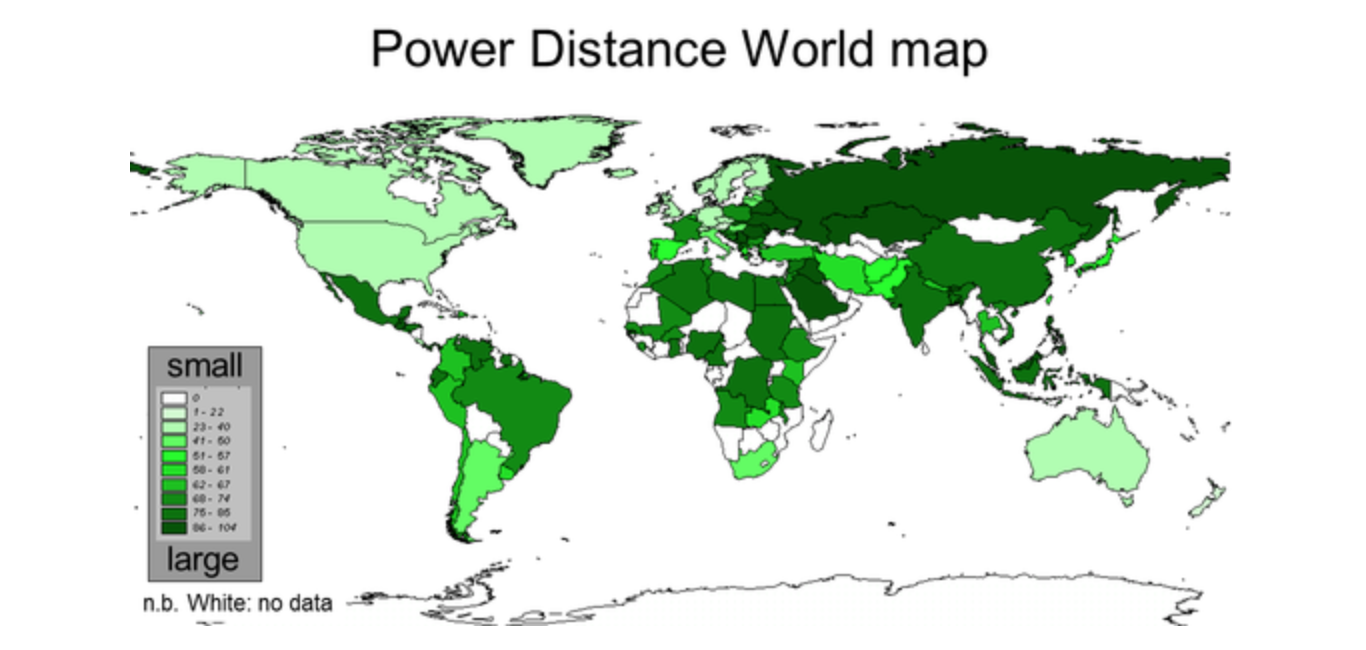 Source: https://geerthofstede.com/culture-geert-hofstede-gert-jan-hofstede/6d-model-of-national-culture/
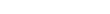 [Speaker Notes: https://www.youtube.com/watch?v=DqAJclwfyCw]
Individualism Vs. Collectivism (IDV)
The strength of connection with community
Individualistic cultures: assume that people look after their own interests; focus on ‘I’; express own thoughts and opinions; question teachers/ employees; manage rather than avoid conflict. Western countries

Collectivist cultures: emphasise the ‘group’; ‘we’; protect interest of others but expect loyalty in return; tend not to express thoughts openly; likely to avoid conflict and confrontation to ‘save face’. South American and Asian countries. 
---
Organisationally
High (individualistic): value personal achievement/challenges/ reward for effort, respect privacy
Low (collectivist): team-building/harmony/intrinsic rewards
[Speaker Notes: https://www.youtube.com/watch?v=zQj1VPNPHlI]
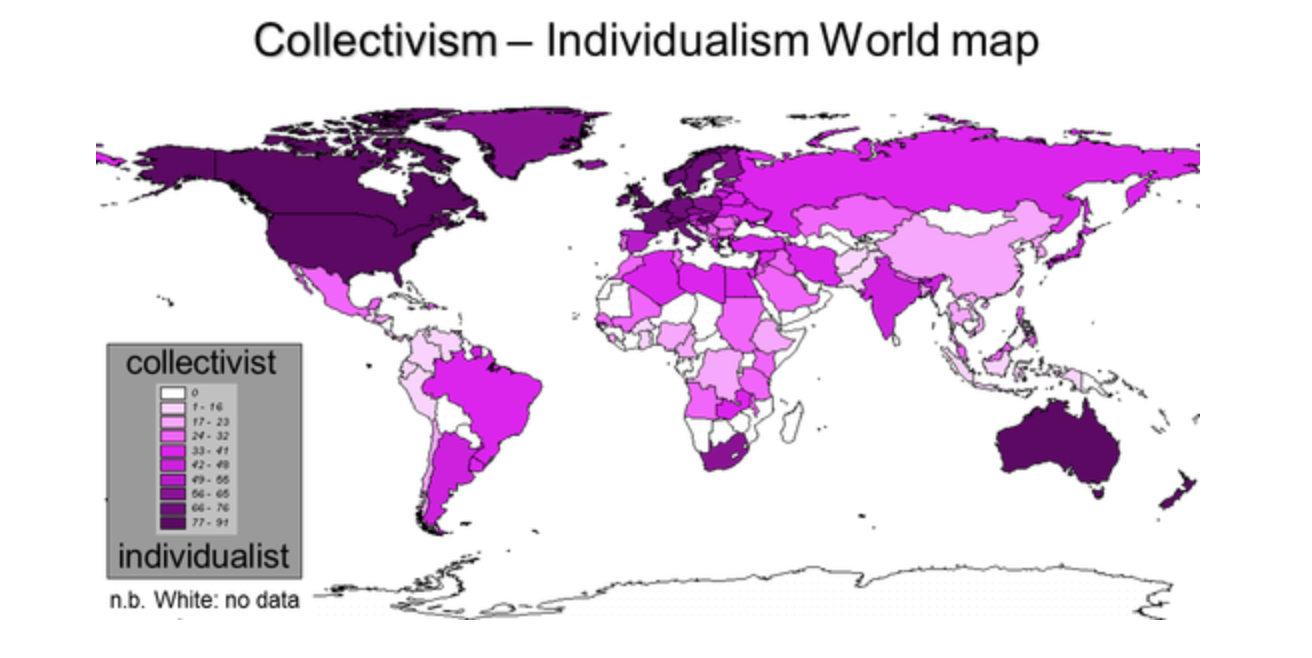 Source: https://geerthofstede.com/culture-geert-hofstede-gert-jan-hofstede/6d-model-of-national-culture/
[Speaker Notes: https://www.youtube.com/watch?v=zQj1VPNPHlI]
Masculinity Vs. Femininity (MAS)
Extent to which a society adopts male-oriented work values that differ from feminine values
Masculine society: define gender roles more rigidly; distinguish between goals for men and women; preference for assertiveness, achievement, ambition, material acquisition and competition. Japan

Feminine societies:  preference for nurturance and caring for others; value quality of life (non-material values), more flexible and accept overlapping roles for men and women. Sweden and Norway
---
Organisationally
	High (masculine): strong egos, importance of status, money and achievement
	Low (feminine): relationship oriented , focus on quality of life
[Speaker Notes: https://www.youtube.com/watch?v=Pyr-XKQG2CM]
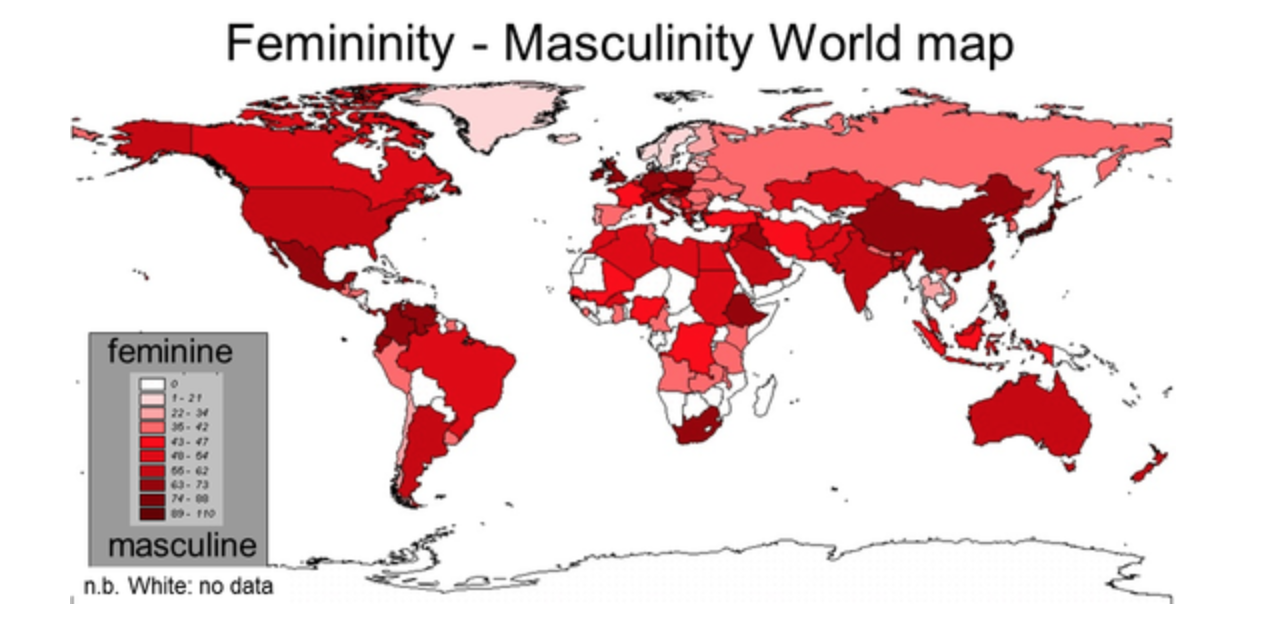 Source: https://geerthofstede.com/culture-geert-hofstede-gert-jan-hofstede/6d-model-of-national-culture/
[Speaker Notes: https://www.youtube.com/watch?v=Pyr-XKQG2CM]
Uncertainty Avoidance (UA)
Extent to which members of a culture feel nervous about, or are threatened by, ambiguous, unclear or unstructured situations
High UA: risk averse, maintain strict codes of behaviour, establish more formal rules, tend to be resistant to change.

Low UA: take more risks, require fewer structures, more informal and relaxed, willing to accept change.
---

Organisationally
	High (UA): conservative, rigid and structured
	Low (UA): open to change , innovation, less sense of urgency
[Speaker Notes: https://www.youtube.com/watch?v=fZF6LyGne7Q]
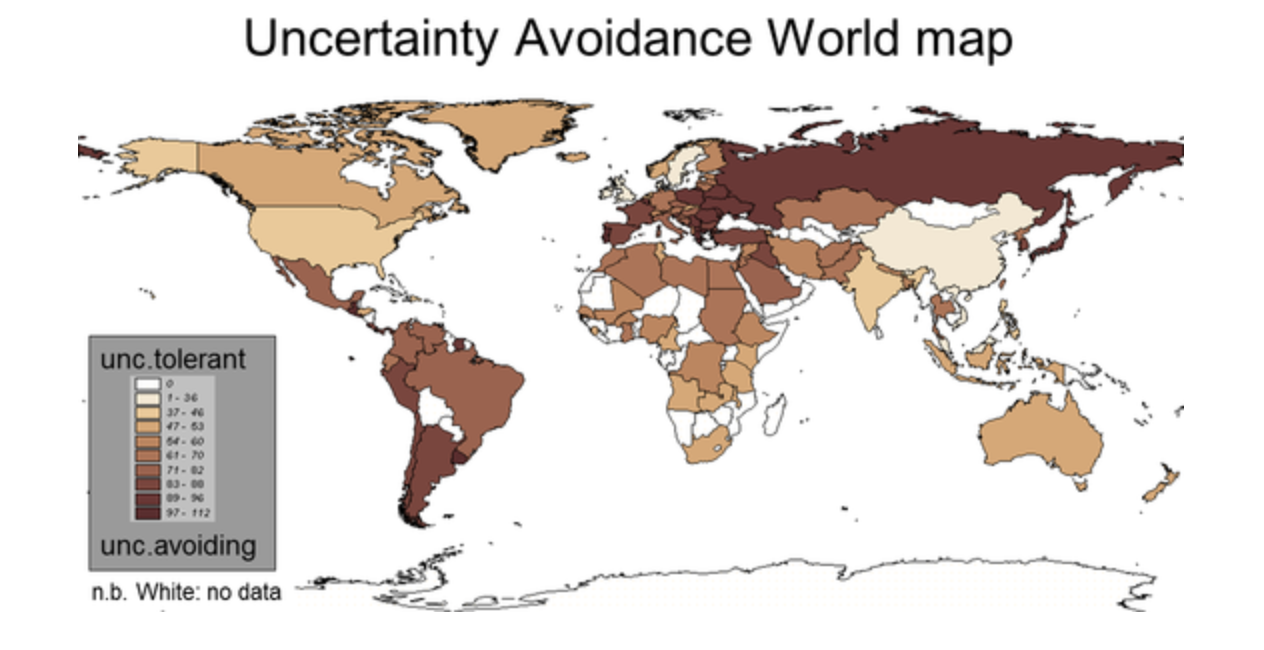 Source: https://geerthofstede.com/culture-geert-hofstede-gert-jan-hofstede/6d-model-of-national-culture/
[Speaker Notes: https://www.youtube.com/watch?v=fZF6LyGne7Q]
Short-term Vs. Long-term Orientation
Extent to which societies maintain some links with its own past while dealing wit the challenges of the present and future

Low degree (Shot-term) indicates that traditions are honored and kept; being firm is valued. Western countries  

High degree index societies (Long-term): view adaptability and pragmatic problem-solving as essential. Asian countries
[Speaker Notes: https://www.youtube.com/watch?v=H8ygYIGsIQ4]
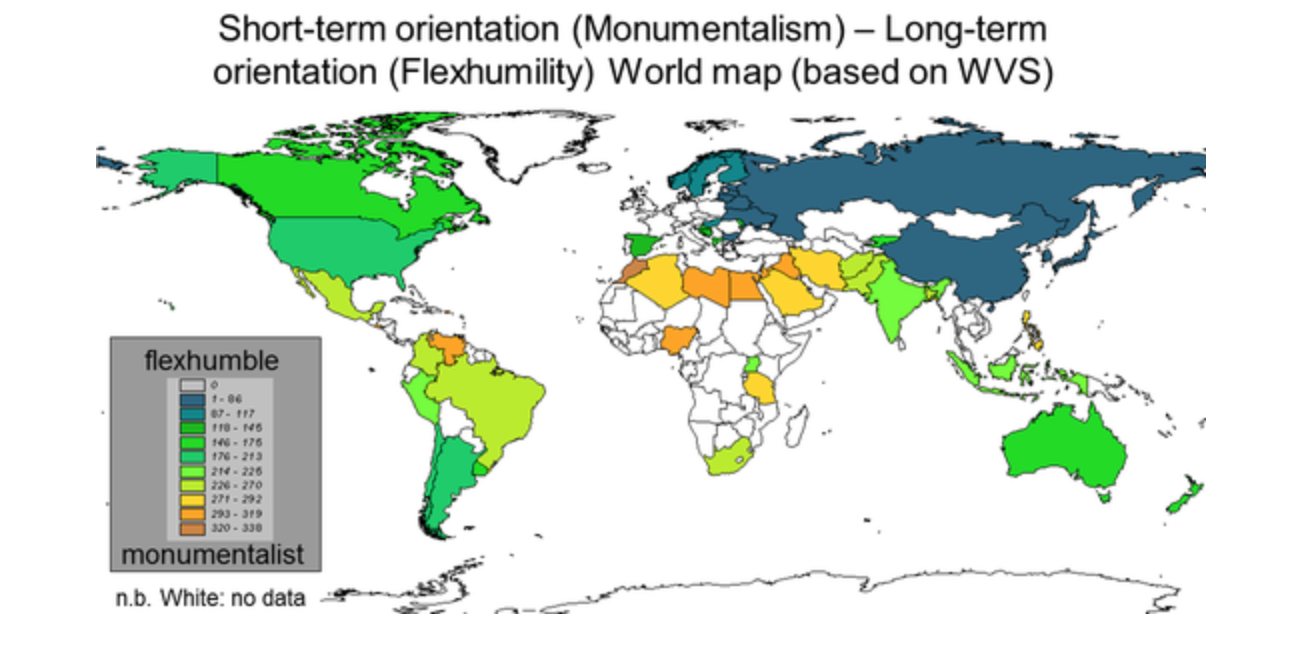 Source: https://geerthofstede.com/culture-geert-hofstede-gert-jan-hofstede/6d-model-of-national-culture/
[Speaker Notes: https://www.youtube.com/watch?v=H8ygYIGsIQ4]
Indulgence Vs. Restraint (IVR)
The extent to which people try to control their desires and impulses

High IVR allows/encourages free gratification of ones drives and emotions, having fun. Australia, US
Low IVR emphasises on suppressing gratification, regulating behaviour and stricter social norms. China, Japan
---
Organisationally
	High: optimistic, freedom of speech, happy
	Low: pessimistic, controlled behaviour
[Speaker Notes: https://www.youtube.com/watch?v=V0YgGdzmFtA]
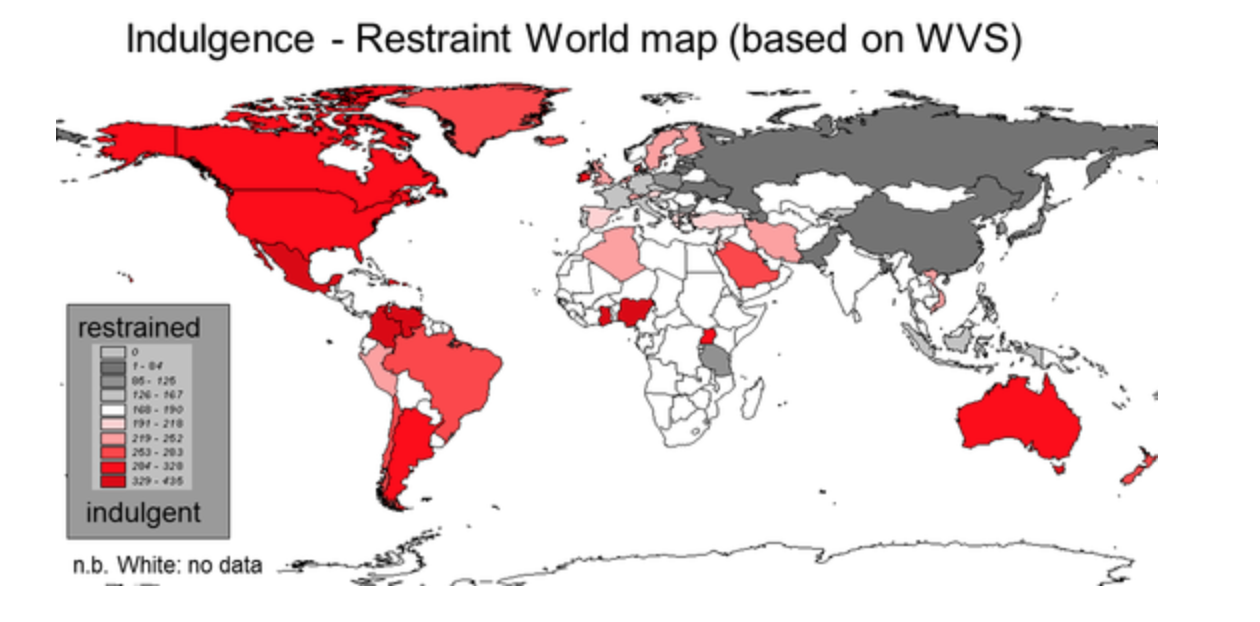 Source: https://geerthofstede.com/culture-geert-hofstede-gert-jan-hofstede/6d-model-of-national-culture/
[Speaker Notes: https://www.youtube.com/watch?v=V0YgGdzmFtA]
Comparing countries
https://www.hofstede-insights.com/product/compare-countries/
Activity
Find a student of other cultural background to your own to get an understanding of their world. 
Use the Hofstede’s dimensions to get the conversation started:

Power Distance (High/ Low)
Individualism Vs. Collectivism
Masculinity Vs. Femininity
Uncertainty Avoidance (High/ Low) 

Debrief: What new insights have you gained? How would this activity and these insights change your worldly mind-set?
National Culture and Workplace
National culture norms play an important part in interpersonal relationships and communication in the workplace 
Between employees
Between managers & their staff
Between teams & their members

Culture differences can act as barriers to effective communication, which may also affect the overall organisational performance
Organisational Culture
Organisational Culture
A company’s DNA: an invisible yet powerful template that shapes employee behaviour

The values & assumptions shared within the organisation

Like an organisation’s personality
Why is Organisational Culture Important?
There is a relationship between organisational culture and performance: individual, team, and organisational level

---

Organisational culture (e.g., service orientation, employee orientation, quality orientation etc.) is linked with effectiveness and profitability
[Speaker Notes: Example: hospitals]
Sources of Organisational Culture
Founders 
Vision, mission & values
Behaviour of top management 
The way things have been done


http://au.youtube.com/watch?v=zicgut4gpwU
*A good example of how management behaviour drives organisational performance
The ways employees learn culture
Stories
Symbols
Rituals
Language



https://www.youtube.com/watch?v=jTh6Oo9LbbA
[Speaker Notes: Good example of how powerful stories could be used in an organization to foster behaviour/ change]
Organisational culture: Strong Vs. Weak
[Speaker Notes: Stronger organizational cultures exert greater influence on individual and group behaviour
It is important for THE firms to develop effective, customer oriented organizational culture]
Three Levels of Culture Model: Schein (1985)
[Speaker Notes: Artifacts: At the first level are organizational artifacts. Artifacts refer to the things one might see, hear or feel when
confronted with a new environment and are easily identifiable. While easily observable, these artifacts may be difficult to decipher. Put simply, symbols can be ambiguous, and subsequently may send mixed messages to the observer.

Greater exposure to the culture’s deeper levels and use of a variety of artifacts to craft an accurate depiction becomes important to counter ambiguity.

Values: Groups learn collectively and begin to create belief systems. For example, if an event manager uses technology to counter a difficult scheduling problem, the group may collectively believe that this is the appropriate way to confront such issues. Over time, these beliefs become ingrained in the culture and become both motivational and restrictive (restrictive, as these become habits and would not contribute to innovative thinking). 

Example: a hotel company that says it values customers, but continues to find ways to provide less personalized service quality or treats service employees poorly, may be out of sync.

Assumptions: At the deepest level, organizations make assumptions about how the world works and how it operates
within it. These assumptions are created over time and provide behavioral influence. For example, if is assumed
that customer satisfaction is predominantly determined by the technical components of service (i.e., speed of service, efficiency, etc.), the personal side of service quality may be discounted.]
Organisational culture audit
Examine cultural artifacts and determine their consistency with espoused values and assumptions

2. Identify conflicts in espoused and actual beliefs and values

3. Re-examine deeply held assumptions and identify their validity

4. Develop an action plan for addressing inconsistencies in any of the cultural levels
Culture Audit
Culture Audit
Step 1
Identification of organisation’s vision, mission, values & strategic goals to uncover inconsistencies

Where is the organisation going? 
What is the plan to get there?

*Answers may provide direction for the type of culture (e.g., high level customer service culture – need employees to value this culture)
Culture Audit
Step 2
Writing the culture narrative to covey important values & beliefs

Questions to consider in this step:

How do you want your employees to view the organisation?
How do you want guests to view the organisation?
What ‘feeling’ do you want to permeate throughout organisation?
What stories best represent what this organisation stands for?
Who are the legendary leaders in this organisation and what do they represent?
Culture Audit
Step 3 
Audit team (various organisational managers)

The aim is to search for the meaning behind the artifacts, symbols, policies, practices, etc. that make up the organisational culture
Culture Audit
Step 4 
Data collection

Site visits, review of physical artifacts
Observations of employee and guest interactions
Viewing documents: training manuals, orientation manuals, standard operating procedures
Culture Audit
Step 5
Interpretation and reporting
Positives and negatives
Culture Audit
Step 5
Identify conflict between artifacts & beliefs; values & actual organisational actions
Are the assumptions still valid or have they been negated by changes in the environments?
Make recommendations on what should be changed
Current issues concerning organisational culture
Creating an Ethical Culture
communicate ethical expectations
provide ethics training
be a visible role model
visibly reward ethical acts and punish unethical ones
provide protective mechanisms so employees can discuss ethical dilemmas and report unethical behaviour without fear
Current issues concerning organisational culture
Creating a Customer Responsive Culture 
Hire customer-focused employees
Have few rules & regulations
Empower employees
Develop listening skills



Ritz-Carlton: https://www.youtube.com/watch?v=mACUOnvSS6c
Current issues concerning organisational culture
Creating an organisational culture that embraces sustainability
Ingrain deep sustainability values
Strategic positioning
Top management support
Systematic alignment
Stakeholder engagement
Metrics
National Culture, Organisational Culture & Organisational Performance – concluding points
National culture affects organisational culture

Organisational culture affects organisational performance

Tourism and hospitality players aiming to operate in international destinations need to consider both, the national and organisation culture, when making important business decisions (e.g., global Vs. local approach)
Questions?